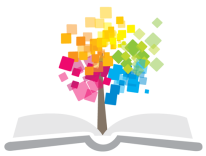 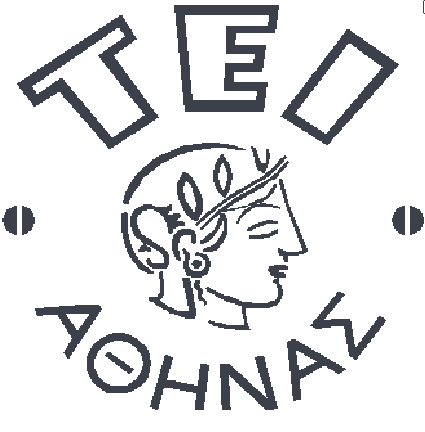 Ανοικτά Ακαδημαϊκά Μαθήματα στο ΤΕΙ Αθήνας
Αρχές Οργάνωσης Παιδαγωγικής Πράξης Ι (E)
Ενότητα 8: Η πρακτική εφαρμογή της παιδαγωγικής πράξης (Μέρος Γ)
Ευγενία Θεοδότου BA ECS, MA, MSc, PhDc.
Εργαστηριακός Συνεργάτης του ΤΕΙ Αθήνας
Τμήμα Προσχολικής Αγωγής
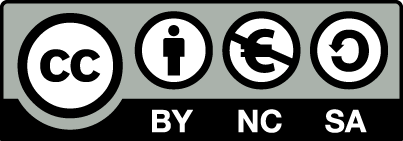 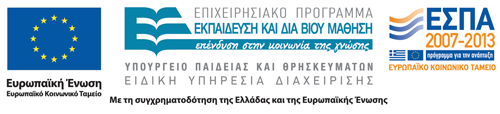 Περιεχόμενο ενότητας
Ας δούμε τώρα και το πώς εφαρμόζεται η θεωρία στο πρακτικό μέρος του εργαστηρίου!!






Θα παρουσιαστούν καθημερινά παραδείγματα παιδαγωγικού έργου τα οποία δείχνουν τη σύνδεση του παιχνιδιού με τη μάθηση!!
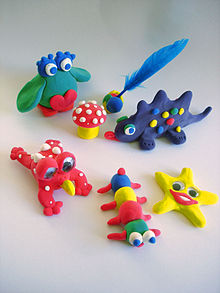 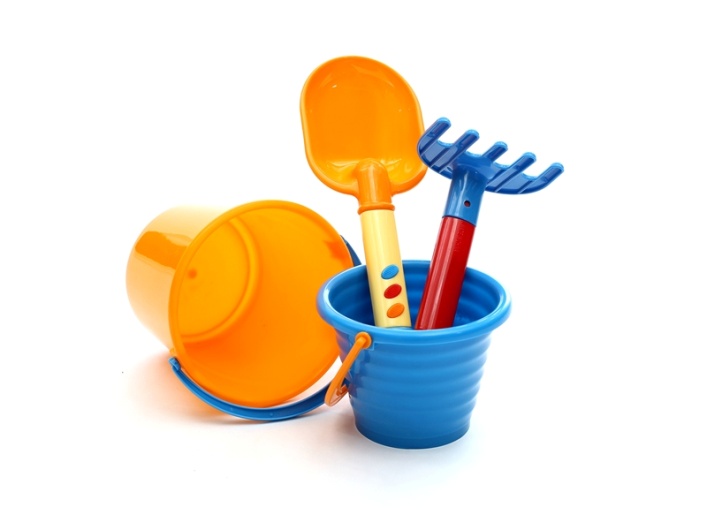 “The Childrens Museum of Indianapolis - Sandbox and Beach Toys” από LoriLee διαθέσιμο με άδεια CC BY-SA 3.0
“Play dough 04799” από Nevit διαθέσιμο με άδεια CC BY-SA 3.0
1
Παραδείγματα παιχνιδιού- 1
Τρέχω, τρέχω και τι πιάνω;

Τι γίνεται όταν σταματάει η μουσική και πρέπει να σταματήσω να τρέχω; Μήπως θα πρέπει να ενώσω τα μέρη του σώματός μου;
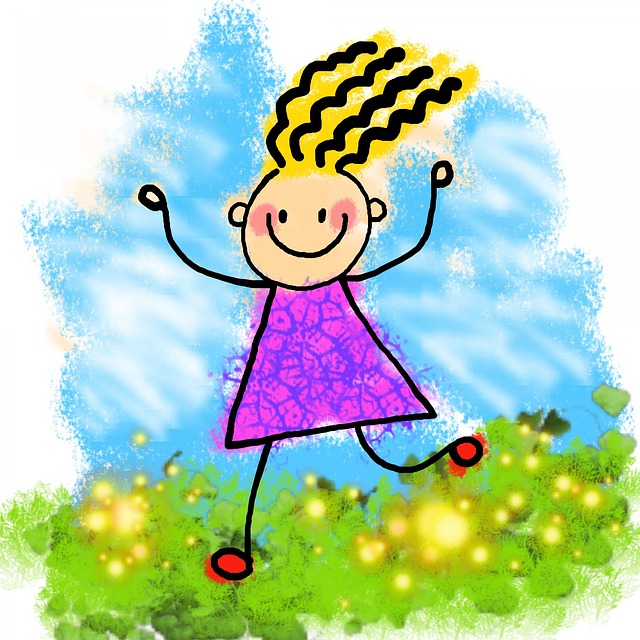 “Painting Girl” από Nemo διαθέσιμο με άδεια CC0 1.0
2
Παραδείγματα παιχνιδιού- 2
Το μαγικό φίλτρο

Σε ένα μαγικό βουνό, μάγισσες και μάγοι φτιάχνουν ένα μαγικό φίλτρο, που όμως δεν έχει τα αποτελέσματα που περιμένουν!
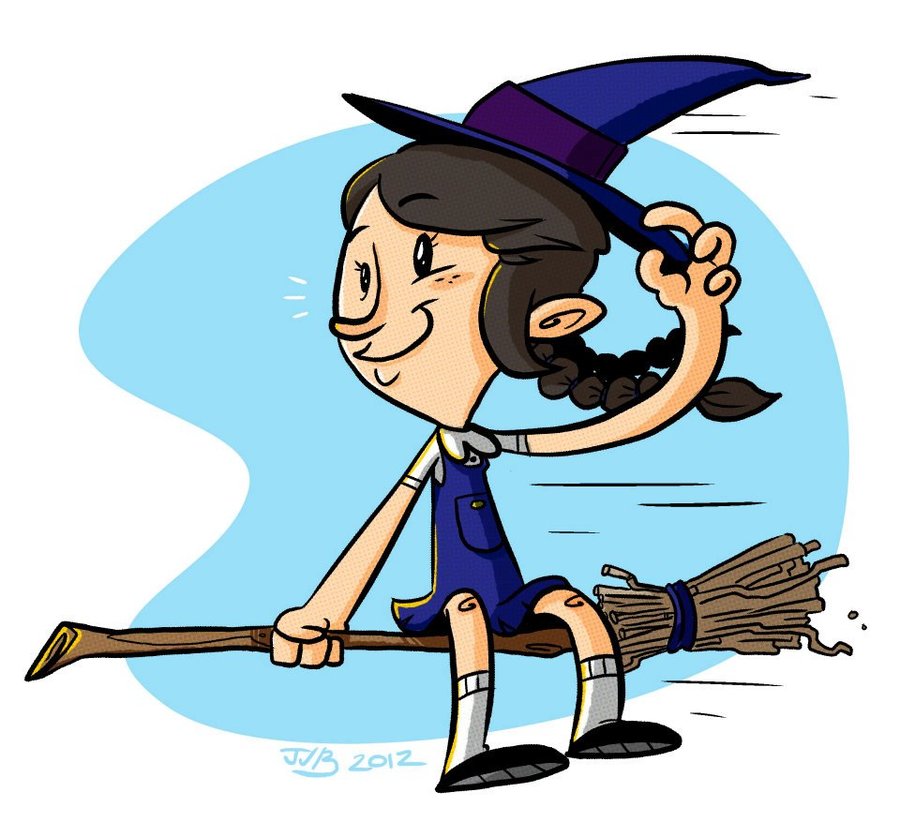 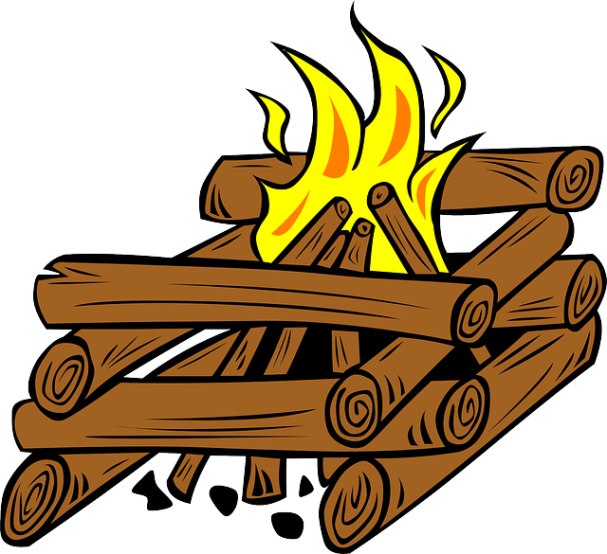 “Fire Cartoonl” από Nemo διαθέσιμο με άδεια CC0 1.0
“the worst witch” από julianvanbores διαθέσιμο με άδεια CC BY-NC-ND 3.0
3
Παραδείγματα παιχνιδιού- 3
Οι ελέφαντες

Με οδηγό τη φαντασία μας μεταμορφωνόμαστε σε ελέφαντες που αντί για χέρια έχουν προβοσκίδες!!
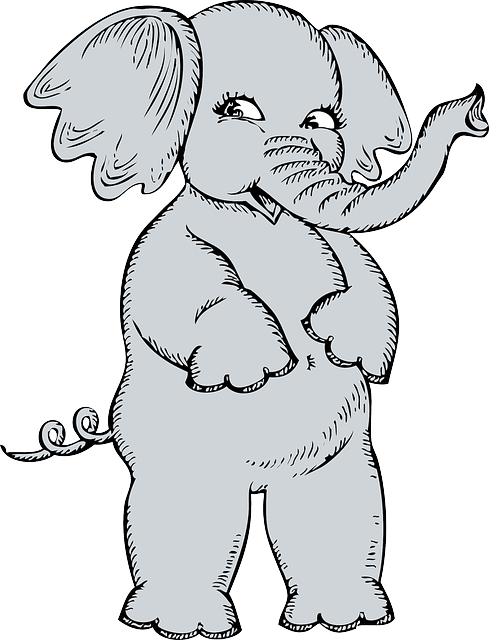 “Elephant” από Nemo διαθέσιμο με άδεια CC0 1.0
4
Παραδείγματα παιχνιδιού- 4
Περπατώ εις το δάσος και ψαρεύω

Μια ωραία μέρα που βρισκόμουν στο δάσος ήθελα να ψαρέψω… μπορείτε να μαντέψετε τη συνέχεια;;;
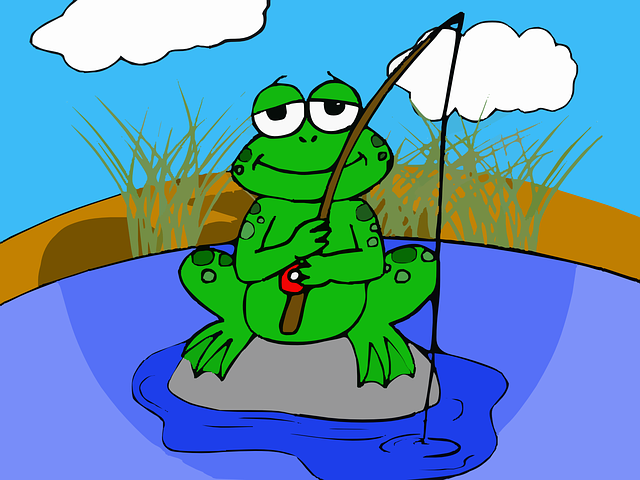 “Frog” από Nemo διαθέσιμο με άδεια CC0 1.0
5
Παραδείγματα παιχνιδιού- 5
Αυτοκίνητα και οδηγοί

Με έναν καταπληκτικό οδηγό μπορώ να ταξιδέψω όπου θέλω!! Θέλετε να έρθετε μαζί μας;
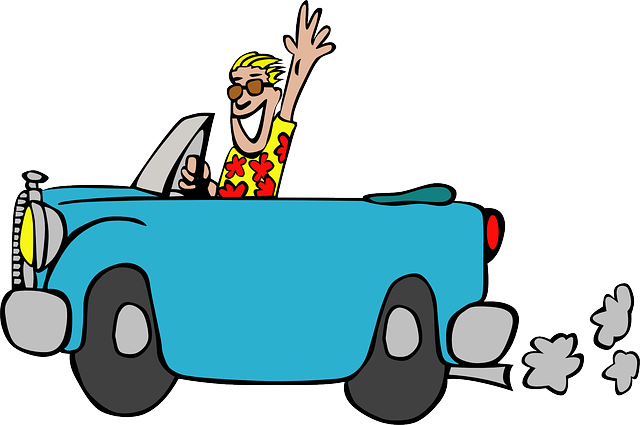 “Ride” από Nemo διαθέσιμο με άδεια CC0 1.0
6
Παραδείγματα παιχνιδιού-6
Περπατώ αστεία

Ξαφνικά μία μέρα τα παπούτσια μου τρελάθηκαν και ξεκίνησαν να χορεύουν αστεία!!
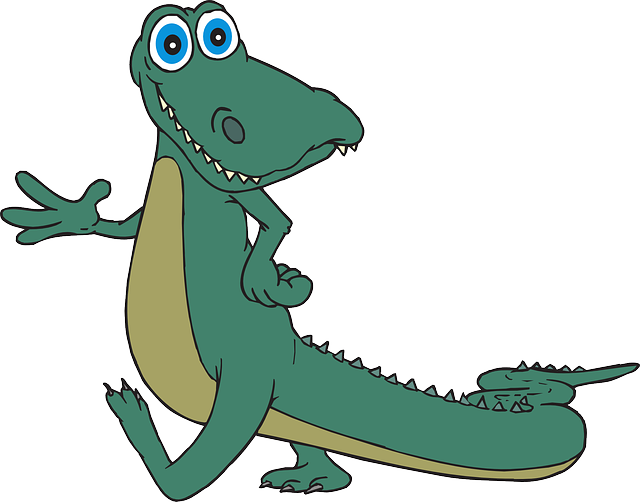 “Alligator” από Nemo διαθέσιμο με άδεια CC0 1.0
7
Παραδείγματα παιχνιδιού-7
Ασκήσεις με το σώμα μου

Η άσκηση είναι ο καλύτερος τρόπος για μία υγιεινή ζωή!
Ας ακολουθήσουμε τη μουσική!
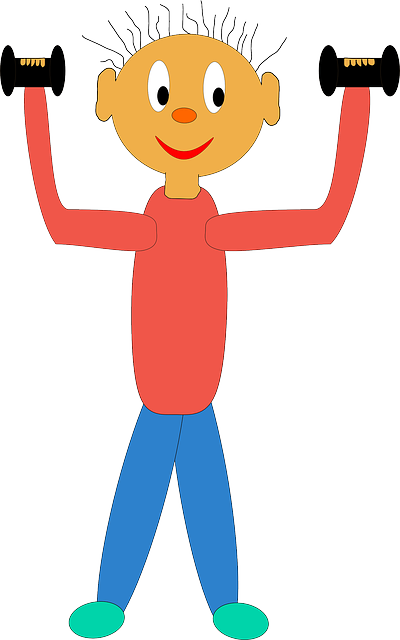 “Kids” από Nemo διαθέσιμο με άδεια CC0 1.0
8
Παραδείγματα παιχνιδιού-8
Αλάτι ψιλό, αλάτι χονδρό

Αλάτι ψιλό, αλάτι χονδρό… και δεν έχω παπούτσια να πάω στο χορό!
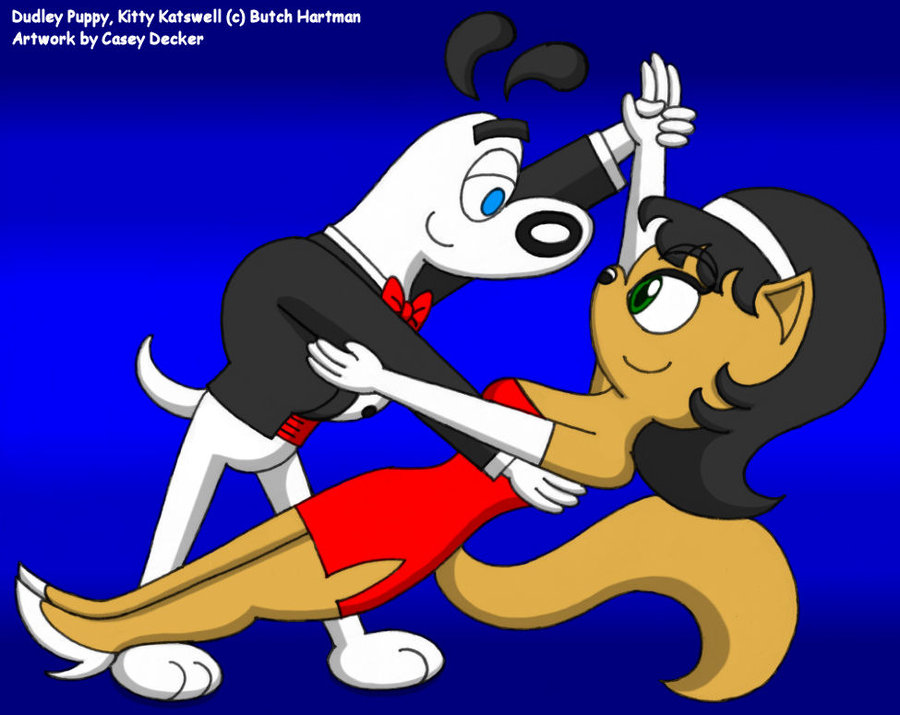 “Dudley and Kitty - Romantic Dance” από CaseyDecker διαθέσιμο με άδεια CC BY 3.0
9
Παραδείγματα παιχνιδιού-9
Σκύλος & γάτα

Μεταμορφωνόμαστε σε σκύλους και γάτες και παίζουμε μία αστεία ιστορία!
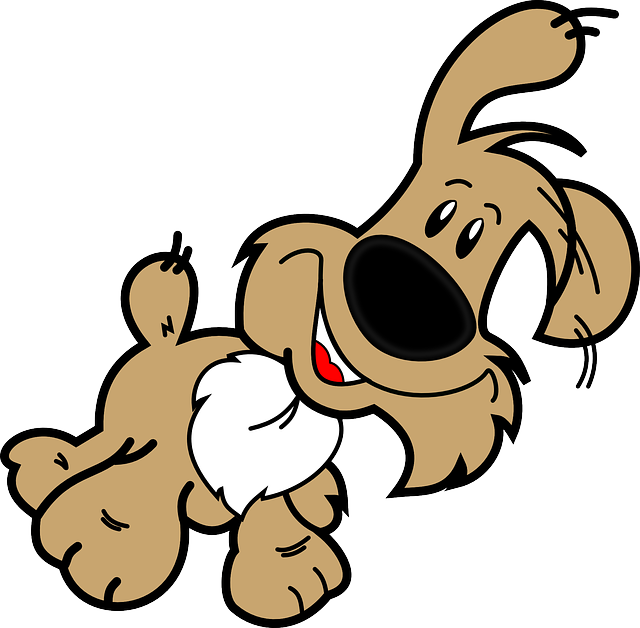 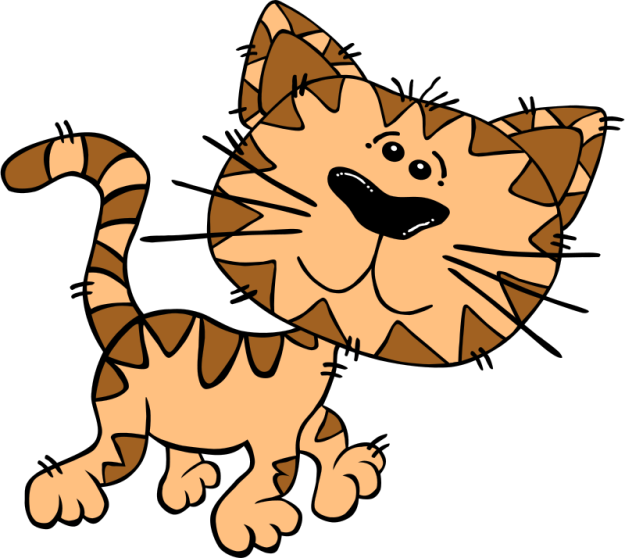 “Dog” από Nemo διαθέσιμο με άδεια CC0 1.0
“Cartoon Cat Walking” από Gerald_G διαθέσιμο ως κοινό κτήμα
10
Παραδείγματα παιχνιδιού-10
Ταξιδεύω με τα ΜΜΜ

Εγώ θα γίνω αυτοκίνητο και εσύ φορτηγό! Τι θα λέγατε να μας ακολουθήσετε στη διαδρομή αυτή;
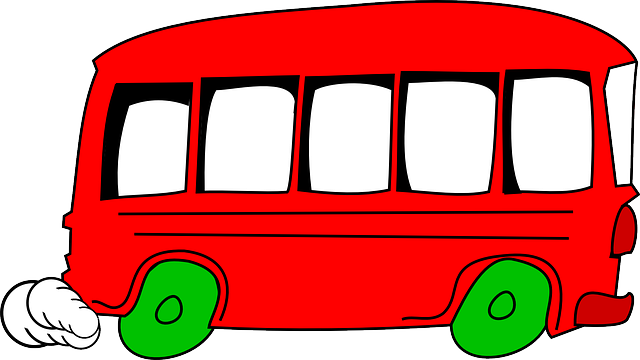 “Bus” από Nemo διαθέσιμο με άδεια CC0 1.0
11
Παραδείγματα παιχνιδιού-11
Θα γίνεις το ζευγάρι μου;

Χωριζόμαστε σε ζευγάρια και χορεύουμε με αστείο τρόπο!
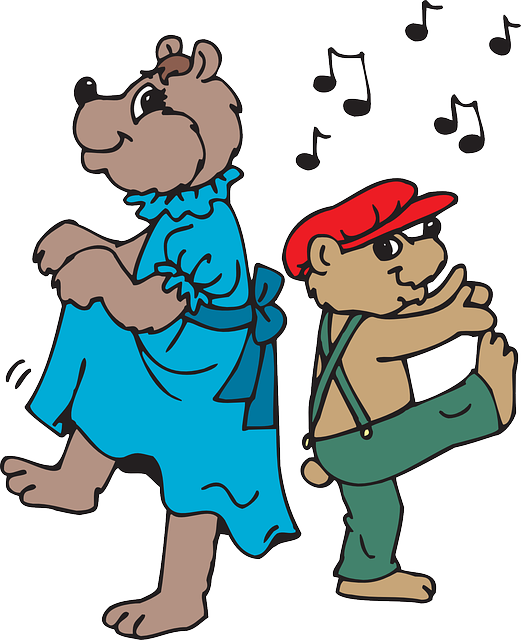 “Dance” από Nemo διαθέσιμο με άδεια CC0 1.0
12
Παραδείγματα παιχνιδιού-12
Σκυταλοδρομίες και αγώνας δρόμου

Θα πρέπει να προσπεράσω όλα τα εμπόδια και να προσέξω τη σκυτάλη μου!
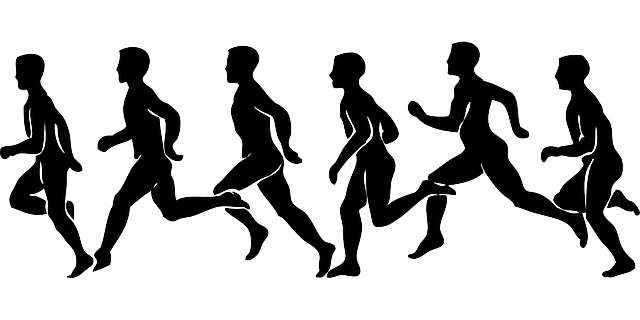 “Runner” από Nemo διαθέσιμο με άδεια CC0 1.0
13
Τέλος Ενότητας
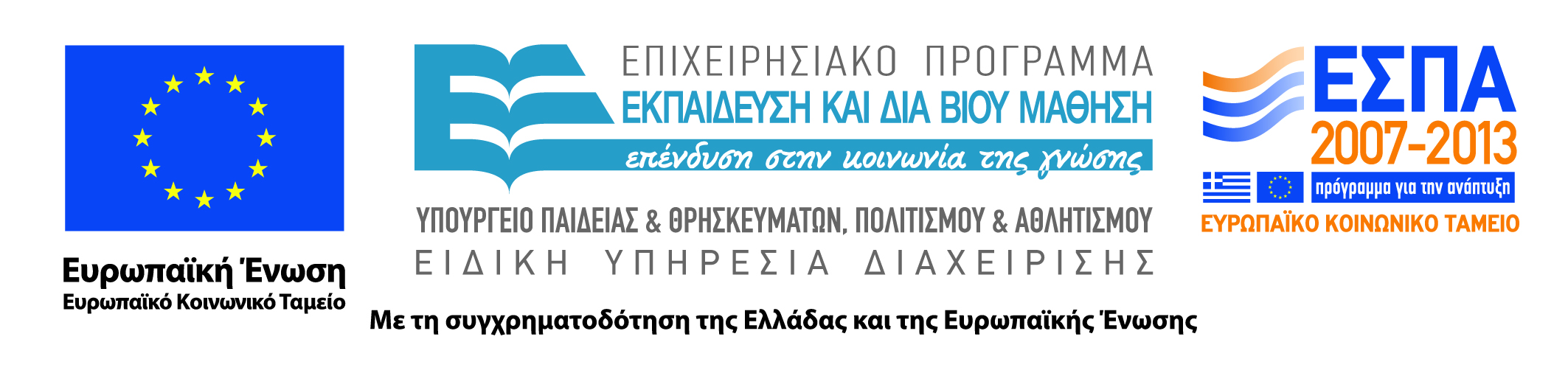 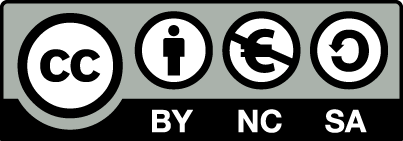 Σημειώματα
Σημείωμα Αναφοράς
Copyright Τεχνολογικό Εκπαιδευτικό Ίδρυμα Αθήνας, Ευγενία Θεοδότου 2014. Ευγενία Θεοδότου. «Αρχές Οργάνωσης Παιδαγωγικής Πράξης Ι (E). Ενότητα 8: Η πρακτική εφαρμογή της παιδαγωγικής πράξης (Μέρος Γ)». Έκδοση: 1.0. Αθήνα 2014. Διαθέσιμο από τη δικτυακή διεύθυνση: ocp.teiath.gr.
Σημείωμα Αδειοδότησης
Το παρόν υλικό διατίθεται με τους όρους της άδειας χρήσης Creative Commons Αναφορά, Μη Εμπορική Χρήση Παρόμοια Διανομή 4.0 [1] ή μεταγενέστερη, Διεθνής Έκδοση.   Εξαιρούνται τα αυτοτελή έργα τρίτων π.χ. φωτογραφίες, διαγράμματα κ.λ.π., τα οποία εμπεριέχονται σε αυτό. Οι όροι χρήσης των έργων τρίτων επεξηγούνται στη διαφάνεια  «Επεξήγηση όρων χρήσης έργων τρίτων». 
Τα έργα για τα οποία έχει ζητηθεί άδεια  αναφέρονται στο «Σημείωμα  Χρήσης Έργων Τρίτων».
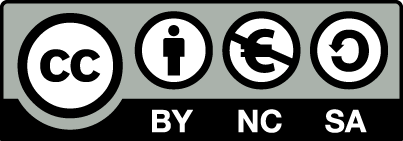 [1] http://creativecommons.org/licenses/by-nc-sa/4.0/ 
Ως Μη Εμπορική ορίζεται η χρήση:
που δεν περιλαμβάνει άμεσο ή έμμεσο οικονομικό όφελος από την χρήση του έργου, για το διανομέα του έργου και αδειοδόχο
που δεν περιλαμβάνει οικονομική συναλλαγή ως προϋπόθεση για τη χρήση ή πρόσβαση στο έργο
που δεν προσπορίζει στο διανομέα του έργου και αδειοδόχο έμμεσο οικονομικό όφελος (π.χ. διαφημίσεις) από την προβολή του έργου σε διαδικτυακό τόπο
Ο δικαιούχος μπορεί να παρέχει στον αδειοδόχο ξεχωριστή άδεια να χρησιμοποιεί το έργο για εμπορική χρήση, εφόσον αυτό του ζητηθεί.
Επεξήγηση όρων χρήσης έργων τρίτων
Δεν επιτρέπεται η επαναχρησιμοποίηση του έργου, παρά μόνο εάν ζητηθεί εκ νέου άδεια από το δημιουργό.
©
διαθέσιμο με άδεια CC-BY
Επιτρέπεται η επαναχρησιμοποίηση του έργου και η δημιουργία παραγώγων αυτού με απλή αναφορά του δημιουργού.
διαθέσιμο με άδεια CC-BY-SA
Επιτρέπεται η επαναχρησιμοποίηση του έργου με αναφορά του δημιουργού, και διάθεση του έργου ή του παράγωγου αυτού με την ίδια άδεια.
διαθέσιμο με άδεια CC-BY-ND
Επιτρέπεται η επαναχρησιμοποίηση του έργου με αναφορά του δημιουργού. 
Δεν επιτρέπεται η δημιουργία παραγώγων του έργου.
διαθέσιμο με άδεια CC-BY-NC
Επιτρέπεται η επαναχρησιμοποίηση του έργου με αναφορά του δημιουργού. 
Δεν επιτρέπεται η εμπορική χρήση του έργου.
Επιτρέπεται η επαναχρησιμοποίηση του έργου με αναφορά του δημιουργού
και διάθεση του έργου ή του παράγωγου αυτού με την ίδια άδεια.
Δεν επιτρέπεται η εμπορική χρήση του έργου.
διαθέσιμο με άδεια CC-BY-NC-SA
διαθέσιμο με άδεια CC-BY-NC-ND
Επιτρέπεται η επαναχρησιμοποίηση του έργου με αναφορά του δημιουργού.
Δεν επιτρέπεται η εμπορική χρήση του έργου και η δημιουργία παραγώγων του.
διαθέσιμο με άδεια 
CC0 Public Domain
Επιτρέπεται η επαναχρησιμοποίηση του έργου, η δημιουργία παραγώγων αυτού και η εμπορική του χρήση, χωρίς αναφορά του δημιουργού.
Επιτρέπεται η επαναχρησιμοποίηση του έργου, η δημιουργία παραγώγων αυτού και η εμπορική του χρήση, χωρίς αναφορά του δημιουργού.
διαθέσιμο ως κοινό κτήμα
χωρίς σήμανση
Συνήθως δεν επιτρέπεται η επαναχρησιμοποίηση του έργου.
18
Διατήρηση Σημειωμάτων
Οποιαδήποτε αναπαραγωγή ή διασκευή του υλικού θα πρέπει να συμπεριλαμβάνει:
το Σημείωμα Αναφοράς
το Σημείωμα Αδειοδότησης
τη δήλωση Διατήρησης Σημειωμάτων
το Σημείωμα Χρήσης Έργων Τρίτων (εφόσον υπάρχει)
μαζί με τους συνοδευόμενους υπερσυνδέσμους.
Χρηματοδότηση
Το παρόν εκπαιδευτικό υλικό έχει αναπτυχθεί στo πλαίσιo του εκπαιδευτικού έργου του διδάσκοντα.
Το έργο «Ανοικτά Ακαδημαϊκά Μαθήματα στο ΤΕΙ Αθήνας» έχει χρηματοδοτήσει μόνο την αναδιαμόρφωση του εκπαιδευτικού υλικού. 
Το έργο υλοποιείται στο πλαίσιο του Επιχειρησιακού Προγράμματος «Εκπαίδευση και Δια Βίου Μάθηση» και συγχρηματοδοτείται από την Ευρωπαϊκή Ένωση (Ευρωπαϊκό Κοινωνικό Ταμείο) και από εθνικούς πόρους.
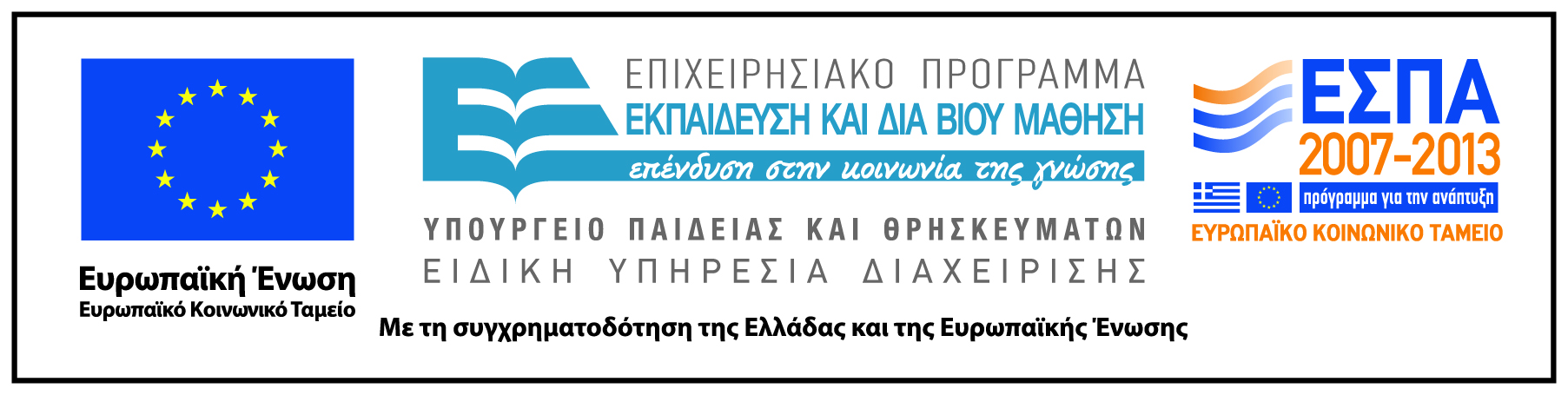